导数运算
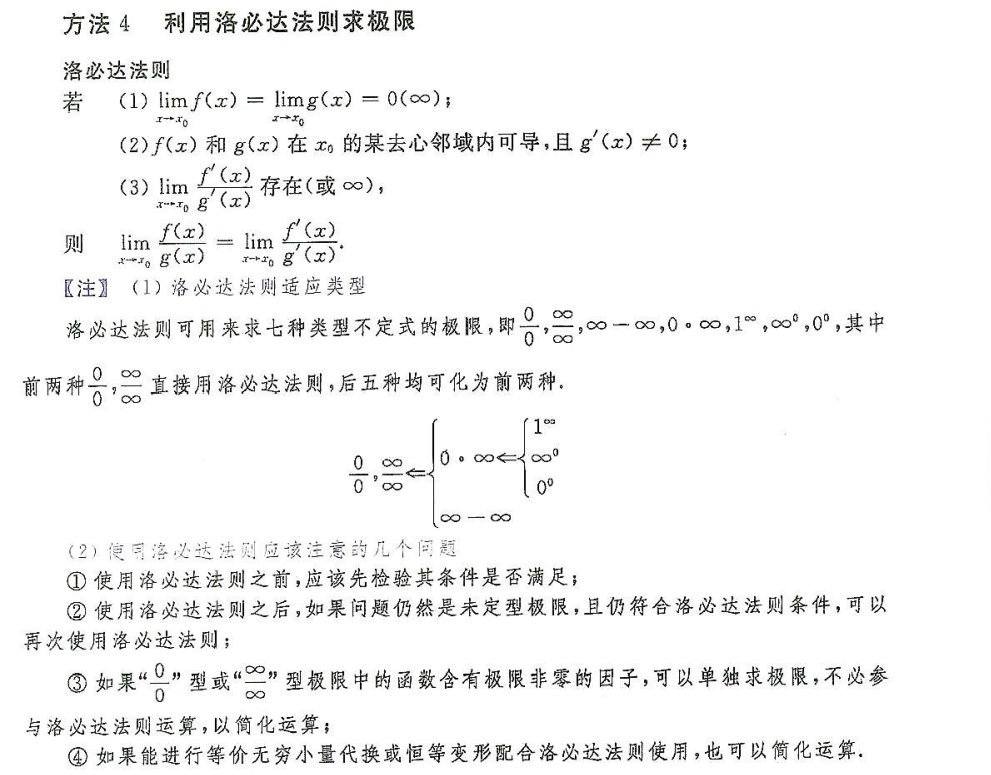 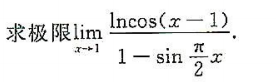 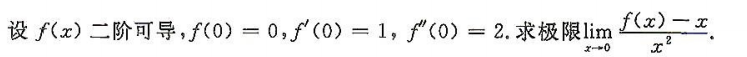 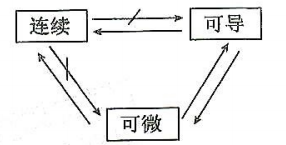 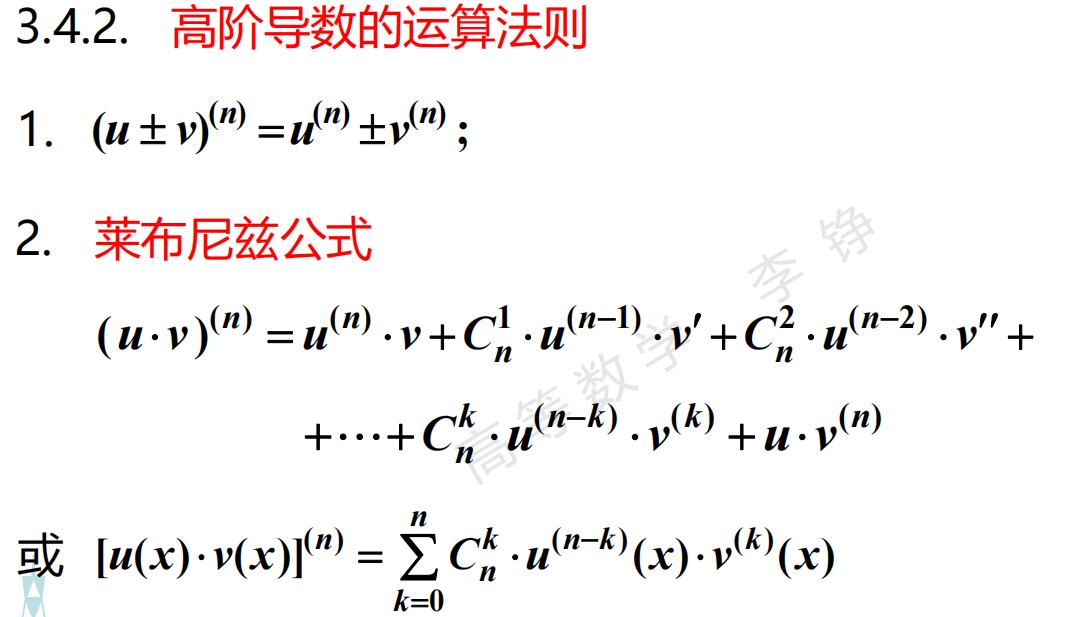 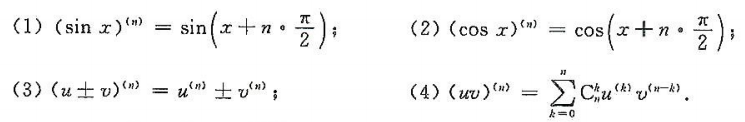 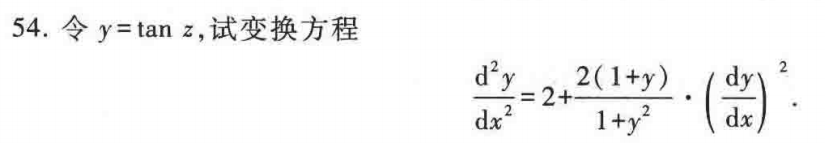 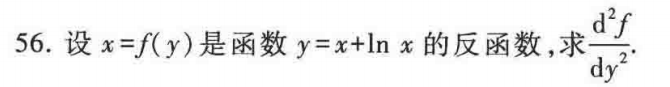 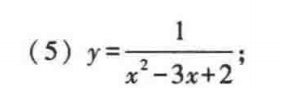 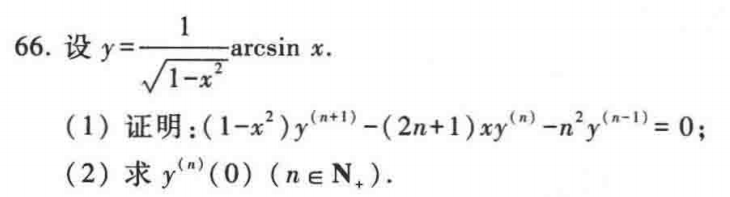 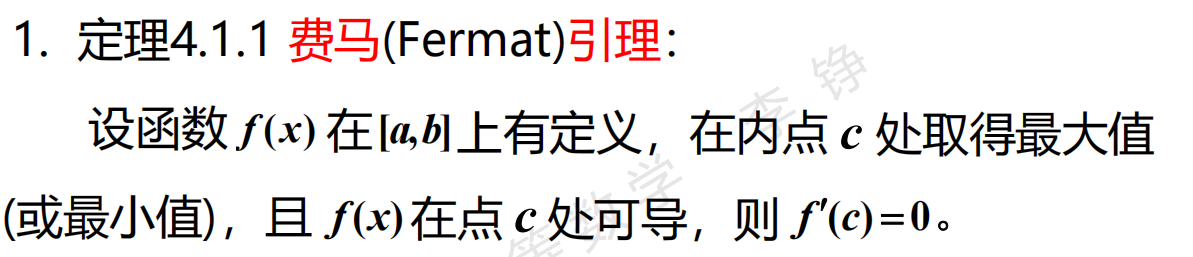 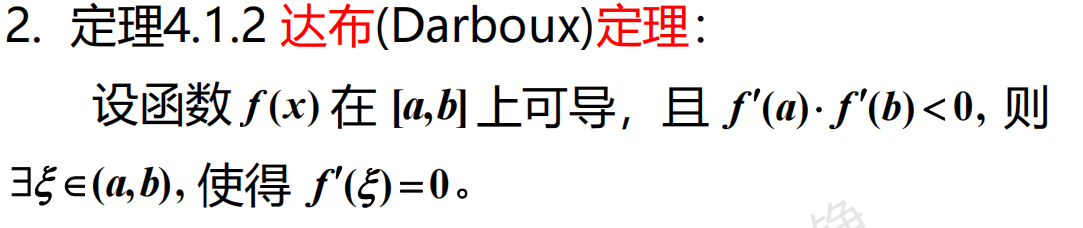 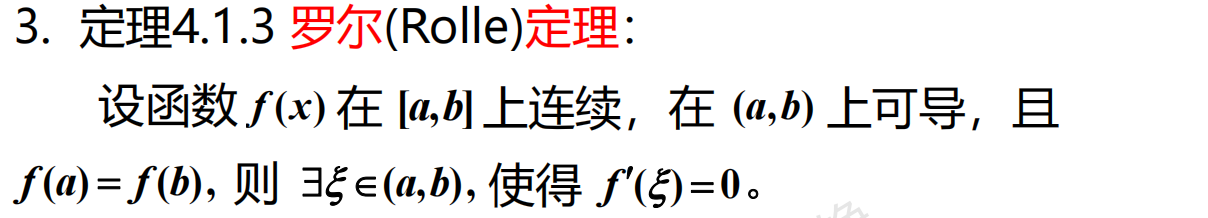 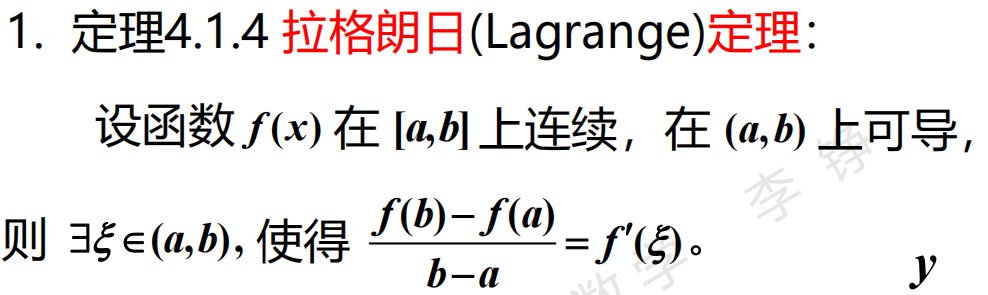 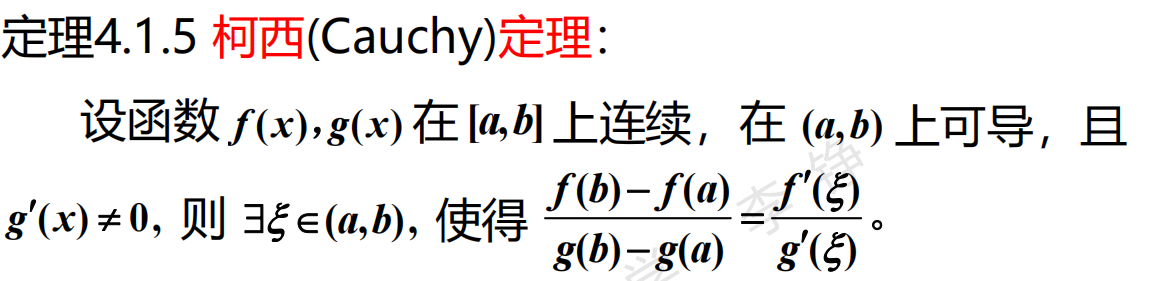 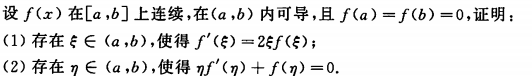 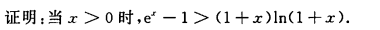 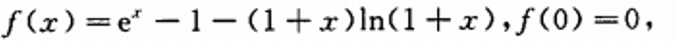 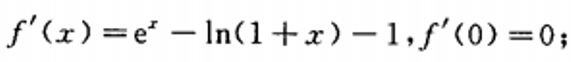 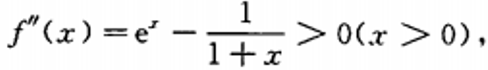 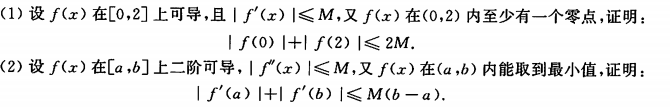 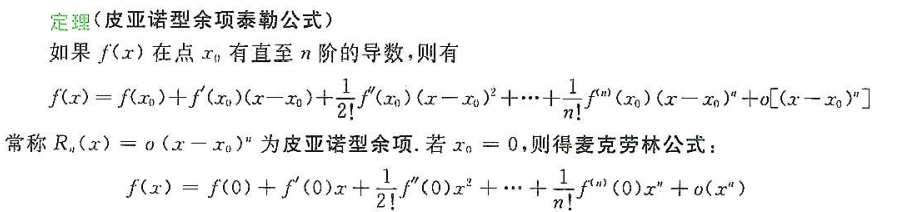 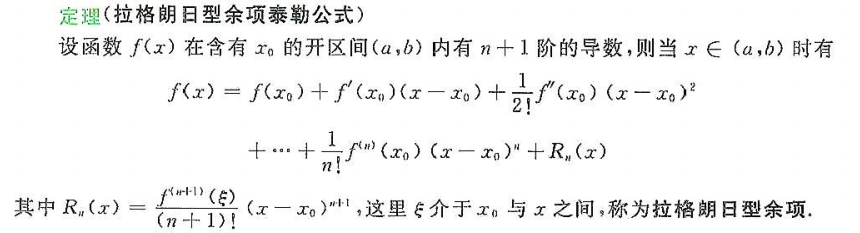 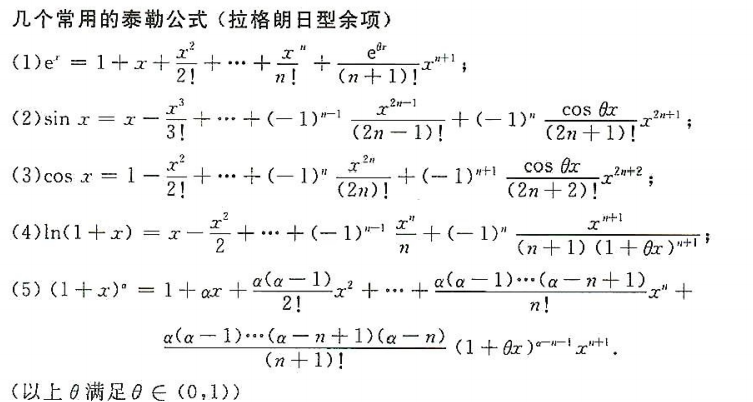 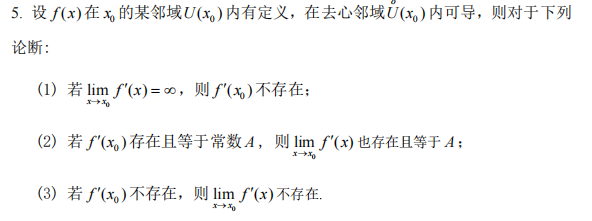 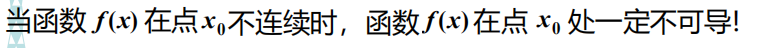 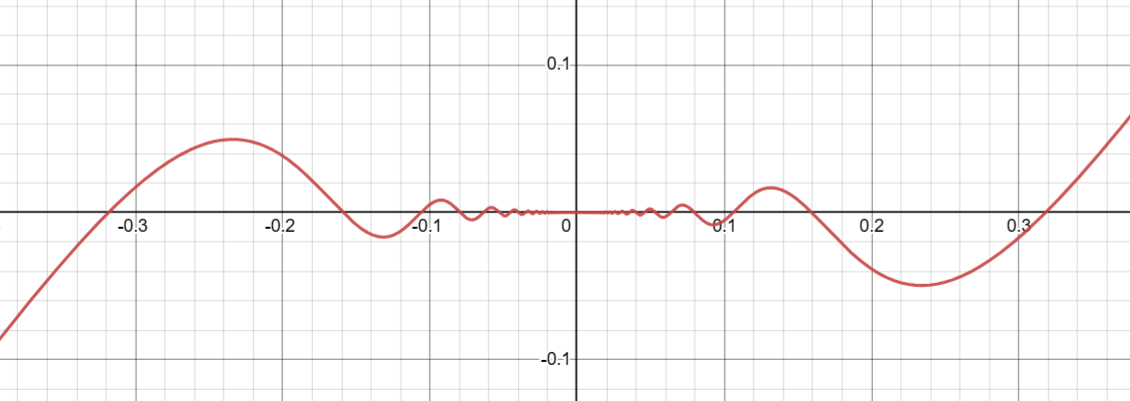 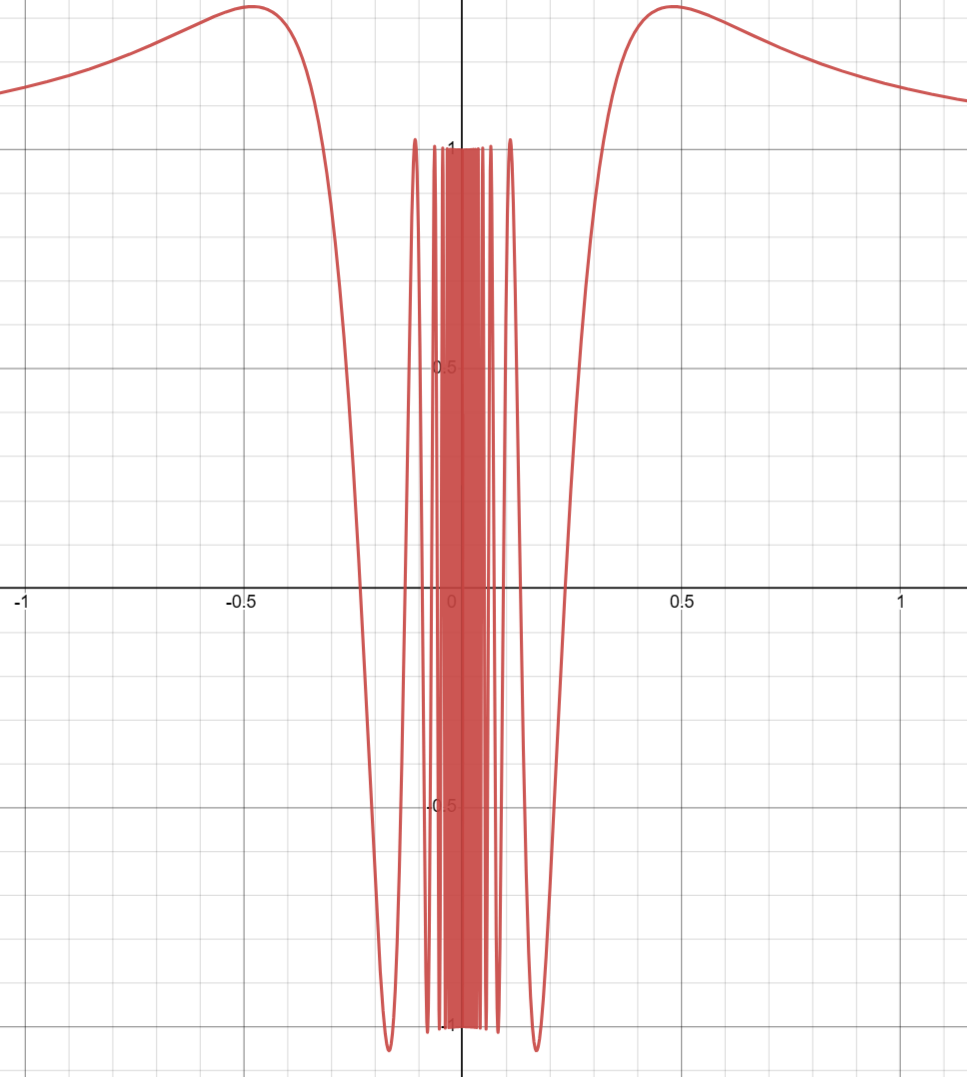 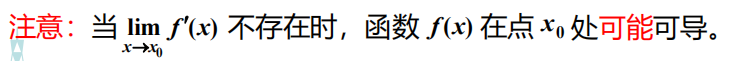 定理4.2.4 ：
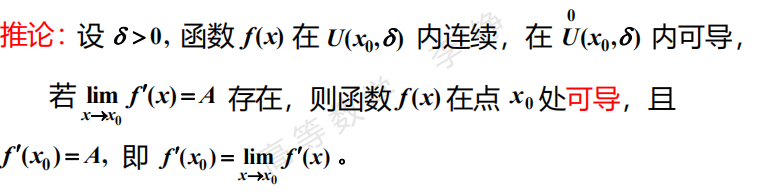 区间上可导的函数，其导函数不存在第一类间断点和无穷间断点，但可能存在振荡间断点。

导函数的连续性讨论 - 知乎 (zhihu.com)
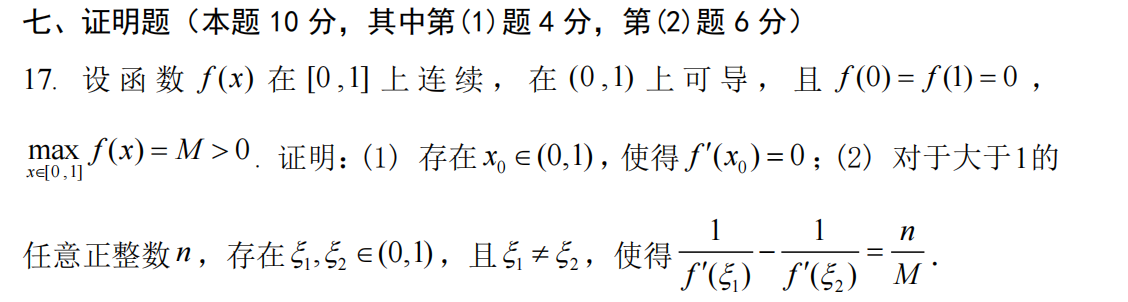